Gafanha da Nazaré
23/01/2017
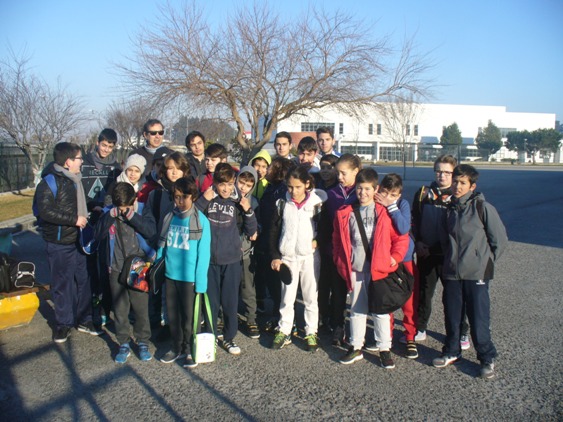 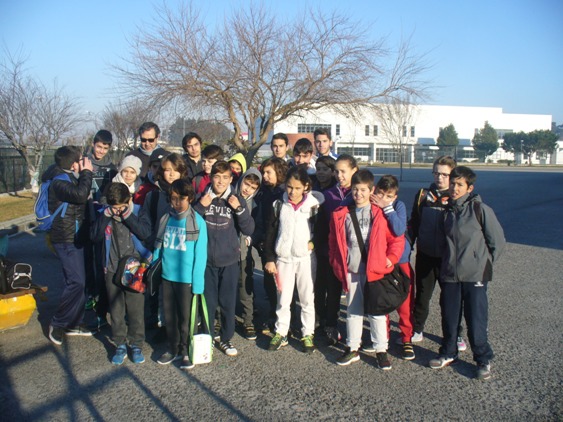 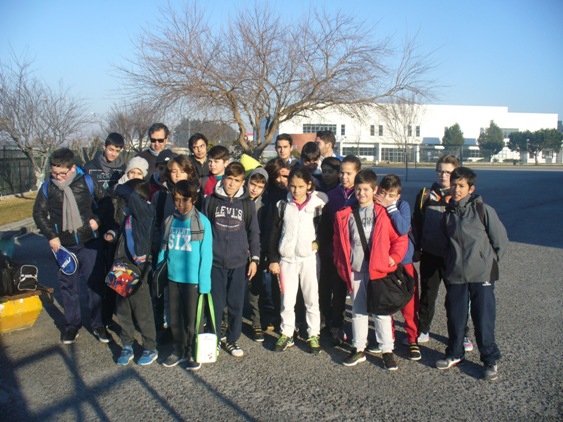 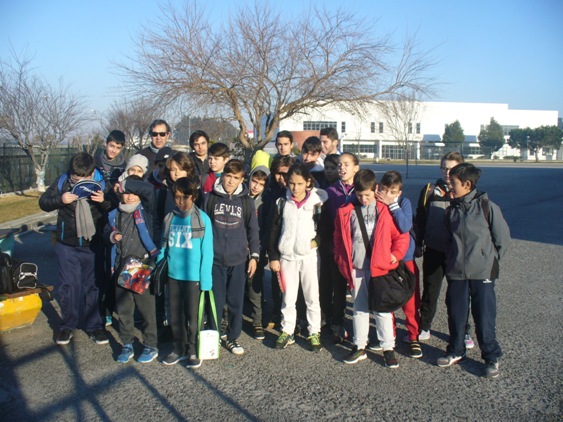 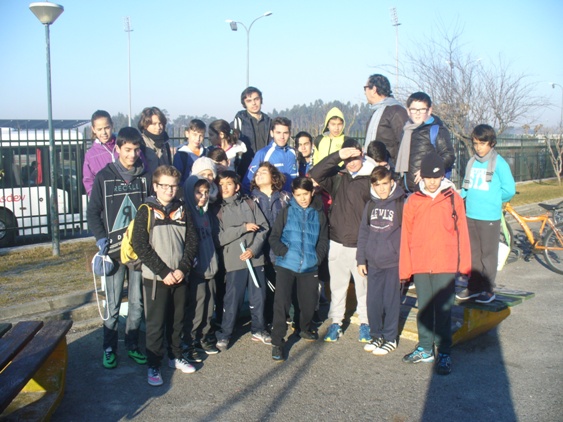 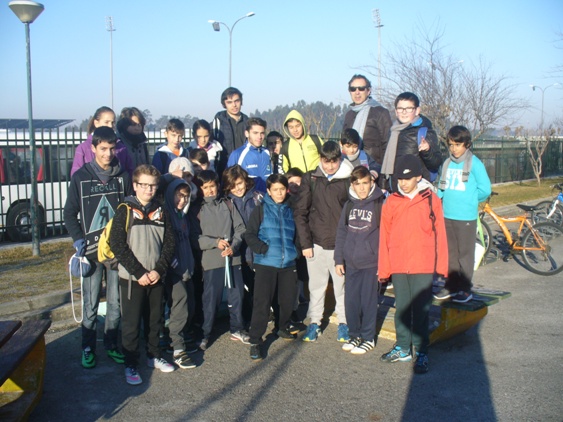 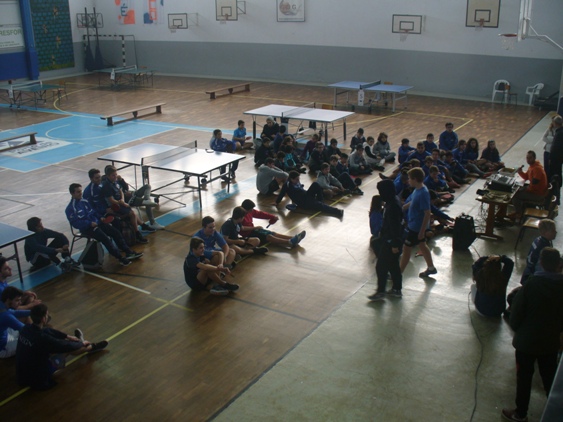 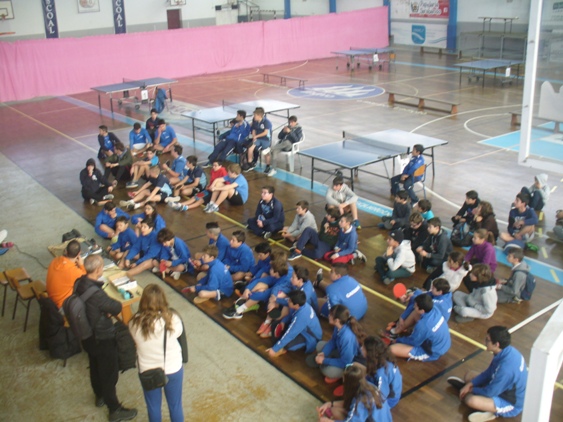 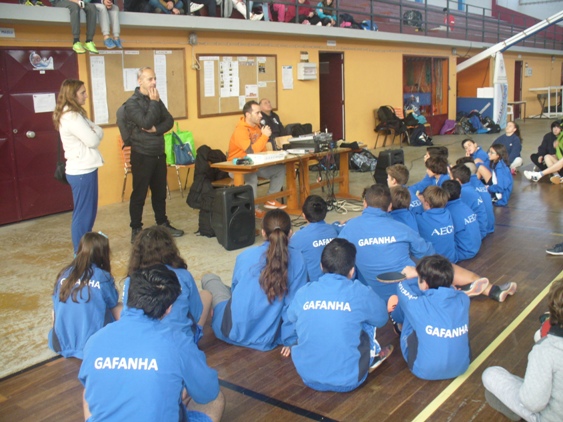 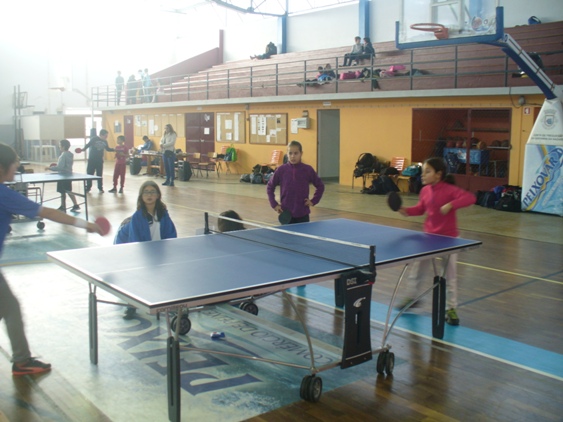 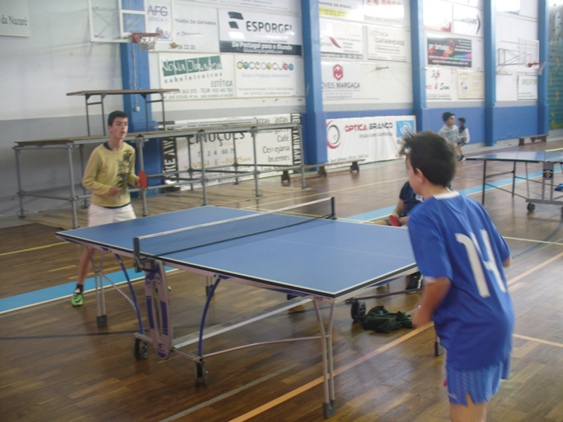 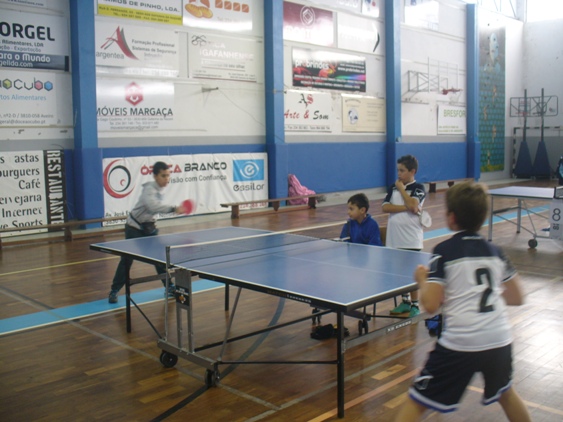 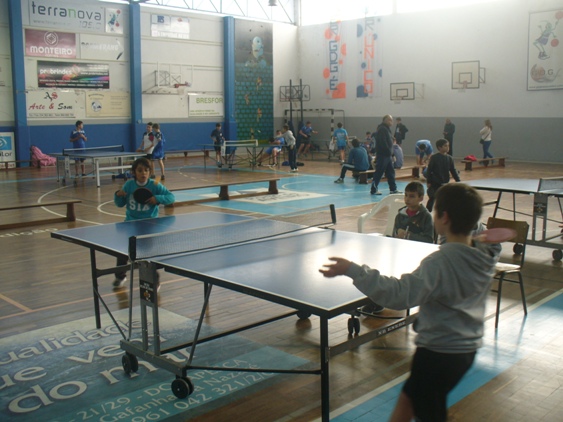 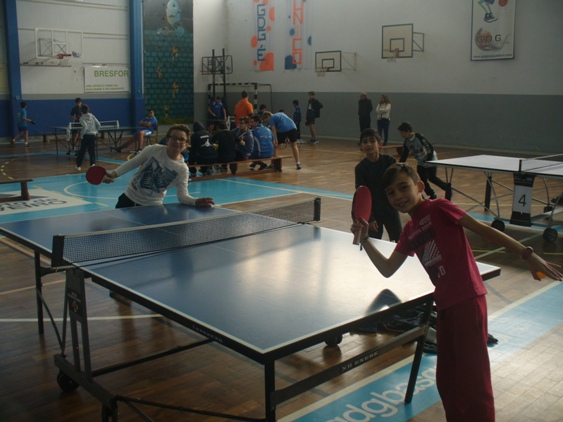 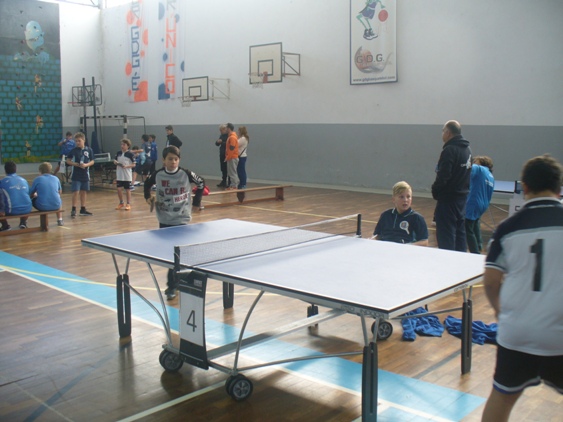 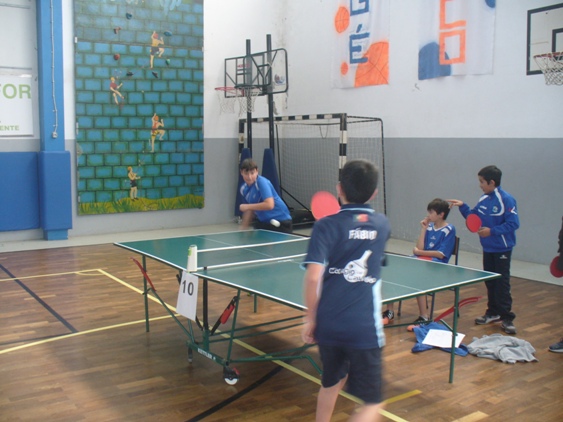 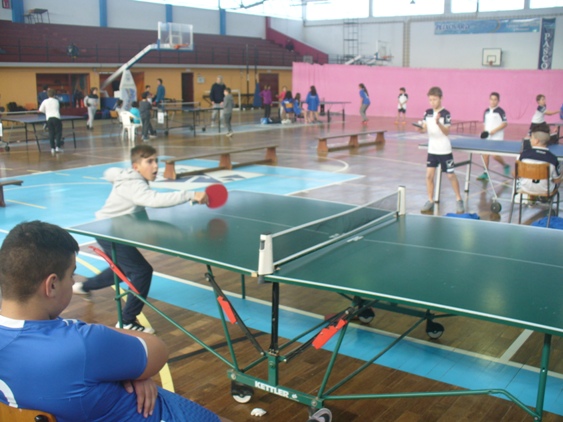 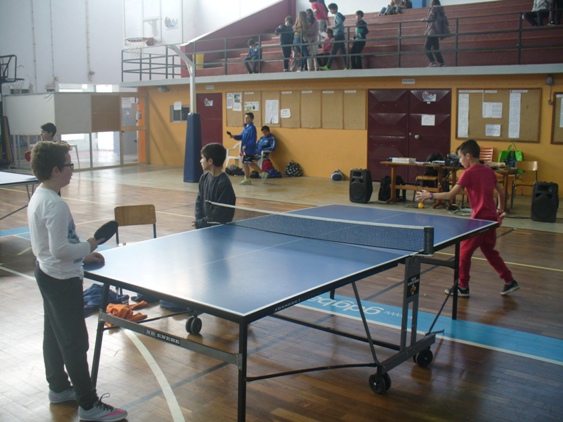 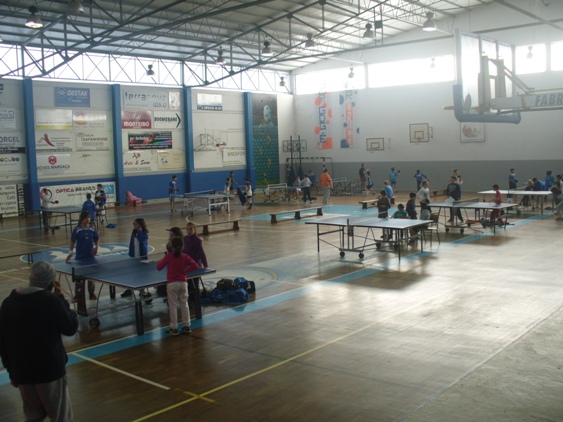 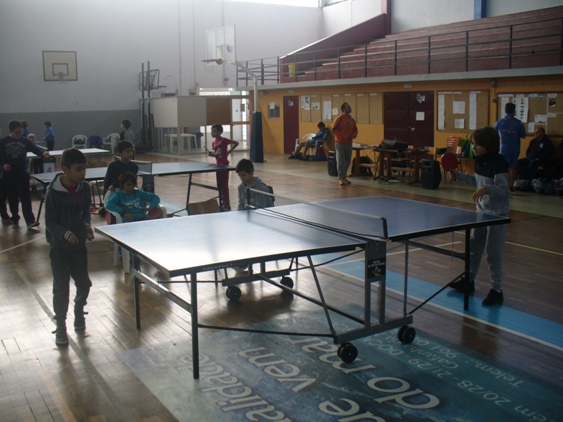 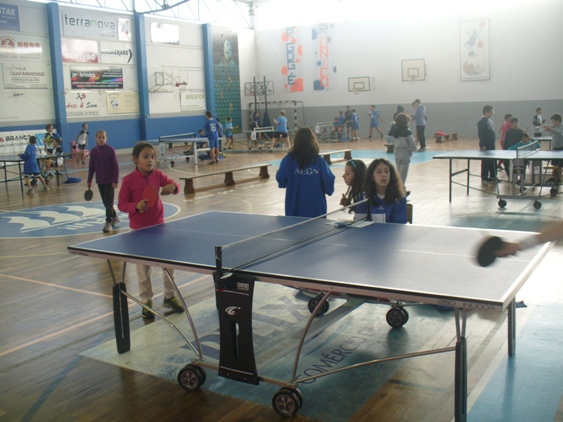 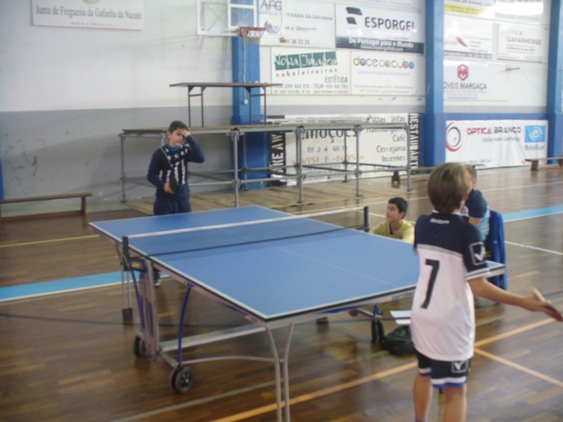 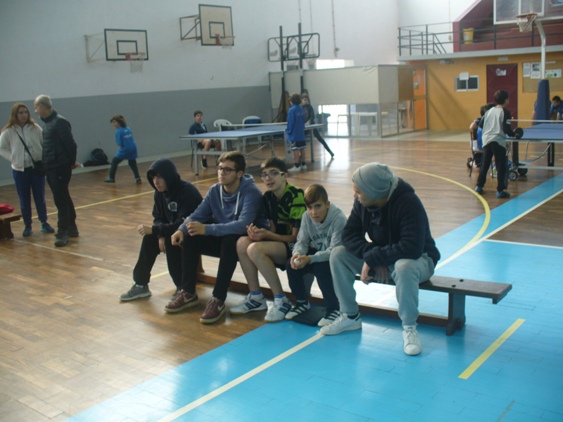 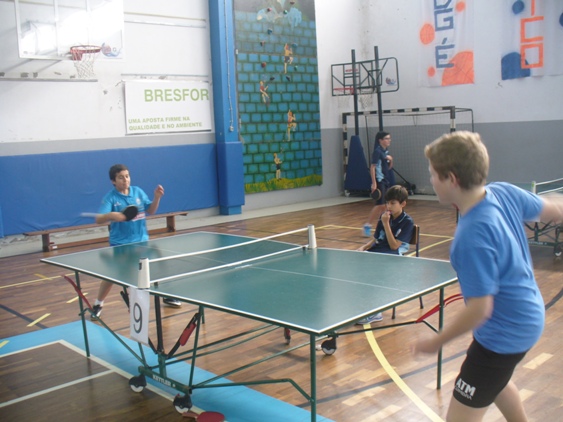 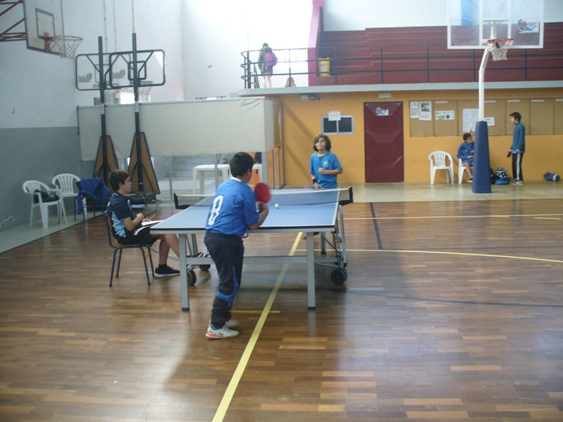 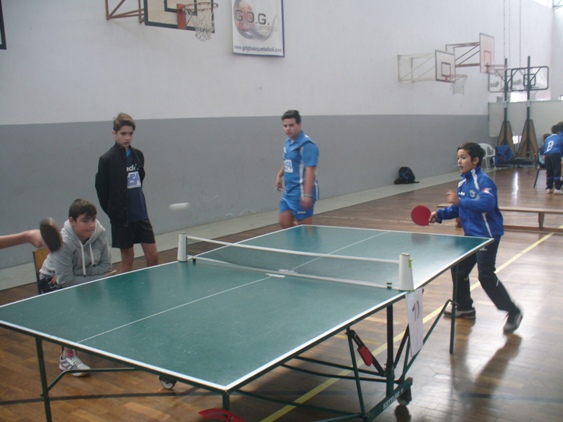 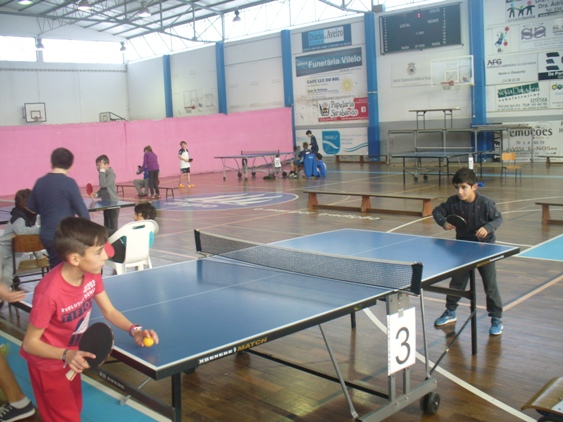 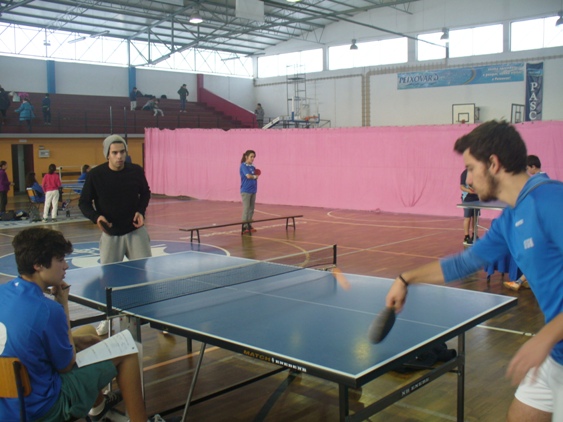 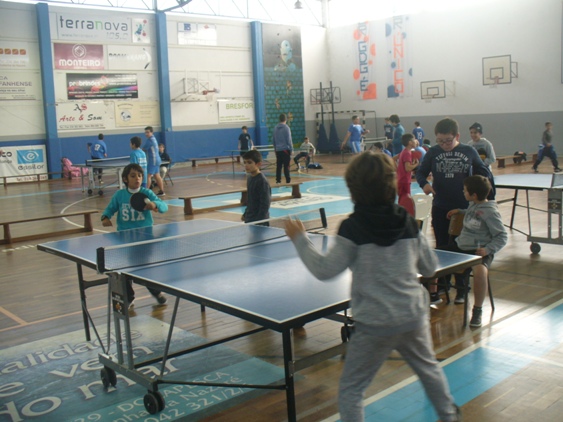 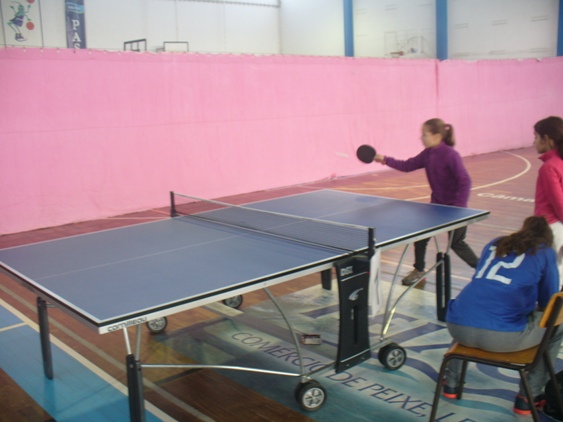 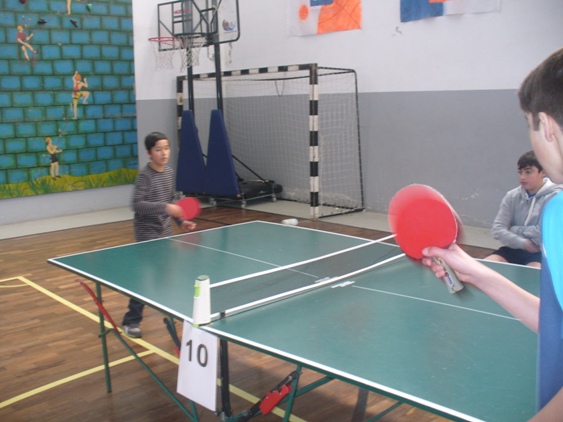 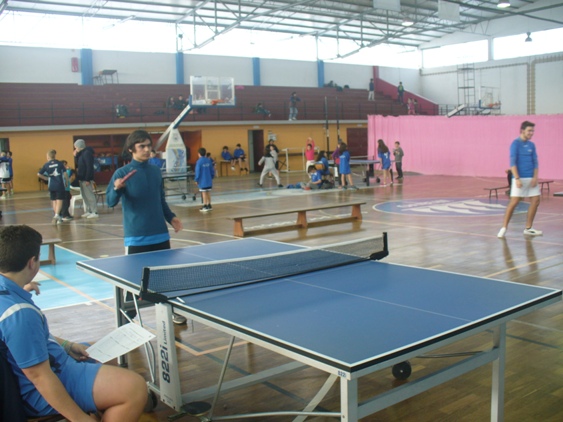 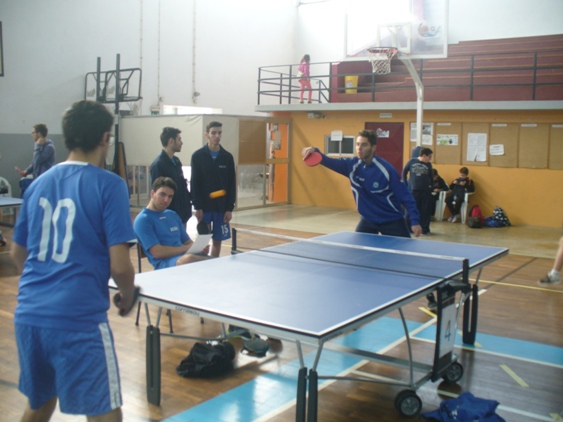 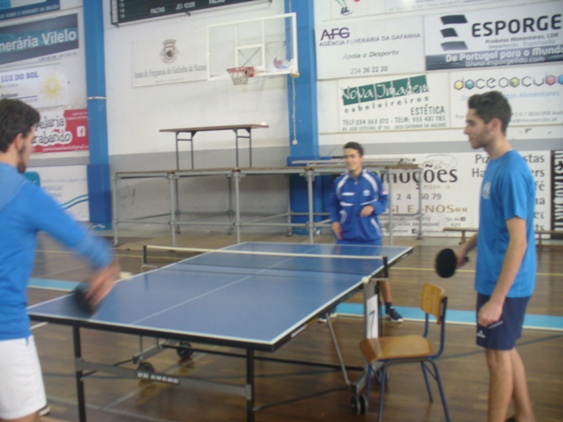